Substance Use Harm Reduction in Medical Care
www.hivguidelines.org
SEPTEMBER 2023
NYSDOH AIDS Institute Clinical Guidelines Program
Purpose of This Guideline
Promote adoption of practical harm reduction strategies to reduce the negative consequences associated with drug and alcohol use.
Increase awareness and use of NYSDOH and local/regional harm reduction resources.
Support healthcare clinicians in recognizing and addressing the effects of stigma, which can pose a barrier to individuals seeking substance use treatment and harm reduction services.
SEPTEMBER 2023
NYSDOH AIDS Institute Clinical Guidelines Program
www.hivguidelines.org
Recommendations:Implementing Substance Use Harm Reduction
For patients who use substances, whether or not they are engaged in SUD treatment, clinicians should continue to offer medical care, including HCV and HIV screening and treatment, HIV PrEP, and HIV PEP, as indicated. (A3)
Clinicians should offer or refer for harm reduction counseling and services, including counseling on safer substance use. (A3)
To assist in harm reduction and treatment planning, clinicians should ask patients about all of the substances they use, methods of use, use networks, and the role and effects of substance use in their daily lives. (A3)
Clinicians should collaborate with patients to set specific harm reduction/treatment goals, recognizing that goals other than full abstinence, such as reduced or safer use, are acceptable. (A3)
To reduce harms associated with drug injection, clinicians should refer patients to an NYS Authorized Syringe Exchange Site and advise patients against sharing and reusing equipment given the associated risks. (A2)
SEPTEMBER 2023
NYSDOH AIDS Institute Clinical Guidelines Program
www.hivguidelines.org
Key Points:Xylazine
Xylazine, a nonopioid sedative used in animals, has increasingly been found in the nonprescription drug supply, frequently mixed with fentanyl.
Known as “tranq” or “tranq dope” when combined with heroin or fentanyl, xylazine has severe central nervous system depressant effects, and use may cause skin and soft tissue wounds, including ulceration.
Counsel patients to test drugs for xylazine.
SEPTEMBER 2023
NYSDOH AIDS Institute Clinical Guidelines Program
www.hivguidelines.org
Recommendations:Overdose Prevention
Clinicians should educate patients on the risks of drug overdose, especially fentanyl overdose, discuss risk reduction strategies, and counsel patients to:
Assume that all illicitly manufactured opioids contain fentanyl or other high-potency synthetic opioids and that stimulants and counterfeit pills may contain these agents. (A3)
When possible, test drugs with fentanyl and xylazine test strips or other drug-checking systems. (A3)
Try not to use drugs alone. (A3)
Start with a small amount when using any drug. (A3)
Carry naloxone, learn how to use it to reverse an opioid overdose, and encourage friends and contacts to do the same. (A2)
Clinicians should offer or refer patients to a local or online resource for fentanyl and xylazine test strips and instructions on their use. (B3)
Clinicians should ensure that patients have access to NLX: prescribe the 4 mg NLX nasal spray formulation with refills or refer the patient to a local or online resource. (A2)
SEPTEMBER 2023
NYSDOH AIDS Institute Clinical Guidelines Program
www.hivguidelines.org
Key Points:Opioid Overdose Prevention
Individuals who use stimulants may be exposed to fentanyl or other high-potency synthetic opioids through concurrent use of opioids or through illicitly manufactured stimulants that contain these agents.
Advise patients that all illicitly manufactured opioids will contain synthetic opioids and nonprescription stimulants and counterfeit pills may contain these agents.
Offer NLX, fentanyl and xylazine test strips, and other harm reduction strategies to patients who use nonprescription stimulants.
SEPTEMBER 2023
NYSDOH AIDS Institute Clinical Guidelines Program
www.hivguidelines.org
Recommendations:Pharmacologic Treatment
When indicated, clinicians should offer pharmacologic treatment for patients with an SUD. (A3)
See NYSDOH AI guidelines Treatment of Opioid Use Disorder and Treatment of Alcohol Use Disorder.
Clinicians should continue to prescribe SUD treatment for patients who continue or resume use. (A3)

Key Point: If the criminal justice system, child welfare services, or other similar entities discontinue an individual’s OUD treatment plan, clinicians can advocate for continuation of their patient’s pharmacologic treatment plan.
SEPTEMBER 2023
NYSDOH AIDS Institute Clinical Guidelines Program
www.hivguidelines.org
Harm Reduction Resources in New York State: Naloxone (NLX)
Clinicians can prescribe NLX as a 4 mg or 8 mg nasal spray with refills for patients at risk of experiencing or witnessing an overdose. NLX is also available in a prefilled syringe for injection and a solution for intravenous infusion.
Naloxone is covered by state Medicaid and most private insurers.
All pharmacies in New York State may dispense NLX without a patient-specific prescription to individuals who are at risk of an overdose or their family members or friends.
The NYSDOH Naloxone Co-payment Assistance Program (N-CAP) covers up to $40.00 of any co-payment for NLX obtained through insurance.
NYSDOH-Registered Opioid Overdose Prevention Programs, which include syringe exchange and drug treatment programs and the New York State Department of Corrections and Community Supervision, distribute free NLX.
Mail-order: NLX is available through the online, mail-based platform NEXT Distro.
Resources:
OASAS Harm Reduction: Virtual Opioid Overdose Rescue Training
NYC Health: Overdose Prevention Resources for Providers
National Harm Reduction Coalition: Understanding Naloxone
PrescribeToPrevent.org
SEPTEMBER 2023
NYSDOH AIDS Institute Clinical Guidelines Program
www.hivguidelines.org
Harm Reduction Resources in New York State: Sterile Needles and Syringes
Clinicians can prescribe sterile needles and syringes with refills [b].
Licensed pharmacies, healthcare facilities, and healthcare providers can sell or furnish hypodermic needles or syringes to individuals ≥18 years old without a patient-specific prescription; see NYSDOH Expanded Syringe Access Program: Overview of the Law and Regulations.
Syringe exchange sites: As of 2023, there are more than 30 syringe exchange programs in New York State; see NYS Authorized Syringe Exchange Sites.
Some sites offer individual and peer harm and risk reduction counseling; HIV, STI, and hepatitis counseling, screening, and testing; behavioral interventions; mental health counseling; opioid overdose prevention training; safety planning; aftercare for overdose; and care management. Syringe exchange sites can also evaluate individuals <18 years old to determine whether syringes are needed.
Second-tier syringe exchange programs (STSEP): Service providers, including community-based organizations, local health departments, accredited hospitals, and other accredited medical facilities, who have registered with NYS and added harm reduction services and supplies to existing services. Harm reduction services include client-centered education, counseling, and provision of sterile syringes and sharps containers. See NYS Authorized Syringe Exchange Sites. For more information contact Suzy.Lopez@health.ny.gov, STSEP Coordinator.
SEPTEMBER 2023
NYSDOH AIDS Institute Clinical Guidelines Program
www.hivguidelines.org
Harm Reduction Resources in New York State: Drug Checking
Fentanyl test strips:
Clinicians cannot prescribe fentanyl test strips, but programs can purchase the strips for distribution, and federal funds can be used for the purchase.
Online sources include MATTERS (for New York State residents and programs, no charge), DanceSafe, and BTNX. Some NYS Authorized Syringe Exchange Sites may provide fentanyl test strips and other drug-checking systems.
See NYC Health: How to Test Your Drugs Using Fentanyl Test Strips
Xylazine test strips:
Clinicians cannot prescribe xylazine test strips, but programs can purchase the strips for distribution, and federal funds can be used for the purchase.
Online sources include MATTERS (for NYS residents and programs, no charge) and BTNX.
SEPTEMBER 2023
NYSDOH AIDS Institute Clinical Guidelines Program
www.hivguidelines.org
Harm Reduction Resources in New York State: Drug User Health Hubs
These locations provide healthcare, mental health services, and pharmacologic treatment tailored to meet the needs of people who use drugs, especially those who inject drugs. Services may be provided on-site or through facilitated linkage to culturally competent care and treatment services.
For a list of drug user health hubs in New York State, see NYSDOH Drug User Health.
SEPTEMBER 2023
NYSDOH AIDS Institute Clinical Guidelines Program
www.hivguidelines.org
Recommendations:Avoiding Substance Use-Associated Discrimination
Clinicians should examine their assumptions and decisions for any personal biases that may affect their ability to provide effective care for individuals who use substances. (A3)
Clinicians and other staff interacting with patients should use neutral terms to describe all aspects of substance use and avoid language that perpetuates stigma (see Changing the Language of Substance Use). (A2)
SEPTEMBER 2023
NYSDOH AIDS Institute Clinical Guidelines Program
www.hivguidelines.org
Changing the Language of Substance Use
SEPTEMBER 2023
NYSDOH AIDS Institute Clinical Guidelines Program
www.hivguidelines.org
Need Help?
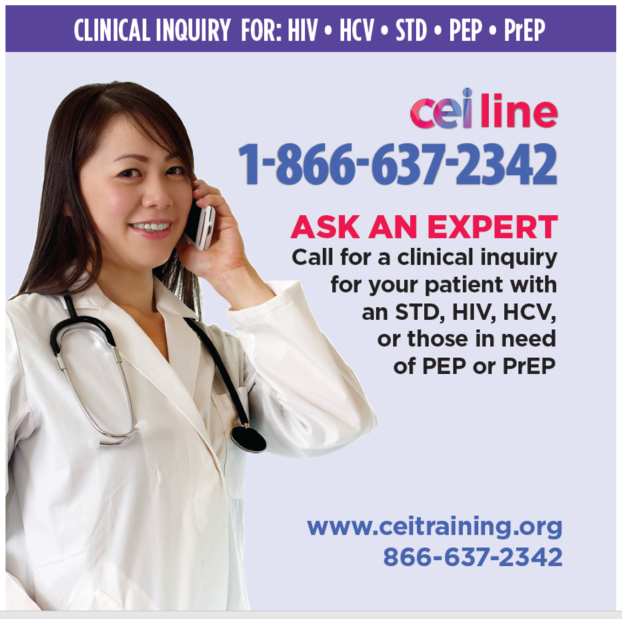 NYSDOH AIDS Institute Clinical Guidelines Program
www.hivguidelines.org
Access the Guideline
www.hivguidelines.org > Substance Use Harm Reduction in Medical Care

Also available: Printable PDF
NYSDOH AIDS Institute Clinical Guidelines Program
www.hivguidelines.org